God’s Covenant
Genesis 12-50
Genesis
Chapters 1-11 (God and early mankind)

Chapters 12-50 (God and the family of Abraham)
In the beginning…
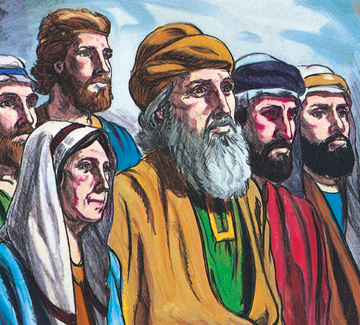 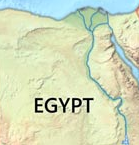 Genesis 12:1-3
Now the Lord said to Abram, “Go from your country and your kindred and your father's house to the land that I will show you. And I will make of you a great nation, and I will bless you and make your name great, so that you will be a blessing. I will bless those who bless you, and him who dishonors you I will curse, and in you all the families of the earth shall be blessed.”
[Speaker Notes: Adam Eve- 
-Removed from life in the garden and sent out into the world/ Told to leave the world and come with God
-Childbirth is cursed/ father of nation
-ground is cursed/ given a land
-Mankind cursed/ every nation blessed


-Offspring of woman to defeat the serpent/ Abrams offspring chosen

Babel-
Nations created and dispersed
Nations blessed]
Abram
Canaan
Ur
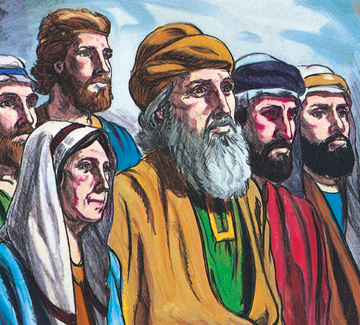 Israelites
Canaan
Egypt
Genesis 12:1-3
Now the Lord said to Abram, “Go from your country and your kindred and your father's house to the land that I will show you. And I will make of you a great nation, and I will bless you and make your name great, so that you will be a blessing. I will bless those who bless you, and him who dishonors you I will curse, and in you all the families of the earth shall be blessed.”
Romans 4:13
For the promise to Abraham and his offspring that he would be heir of the world did not come through the law but through the righteousness of faith.
12:10-20
[Speaker Notes: Cursing those who dishonor Abram

Also, foreshadowing of Egypt]
Read Ch. 13-15
God’s Covenant
Genesis 12-50